Figure 1 Graphic representation of the considered embryo developmental events t2, t3, t4, t5, cc2 = t3-t2 and s2 = ...
Hum Reprod, Volume 26, Issue 10, October 2011, Pages 2658–2671, https://doi.org/10.1093/humrep/der256
The content of this slide may be subject to copyright: please see the slide notes for details.
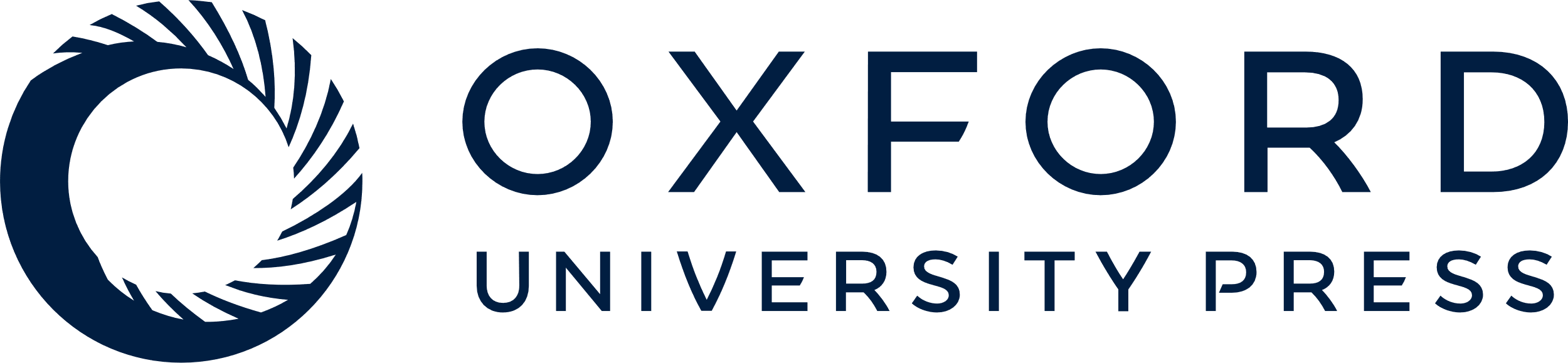 [Speaker Notes: Figure 1 Graphic representation of the considered embryo developmental events t2, t3, t4, t5, cc2 = t3-t2 and s2 = t4-t3. We identified the precise timings and measured them in hours post ICSI microinjection.


Unless provided in the caption above, the following copyright applies to the content of this slide: © The Author 2011. Published by Oxford University Press on behalf of the European Society of Human Reproduction and Embryology. All rights reserved. For Permissions, please email: journals.permissions@oup.com]